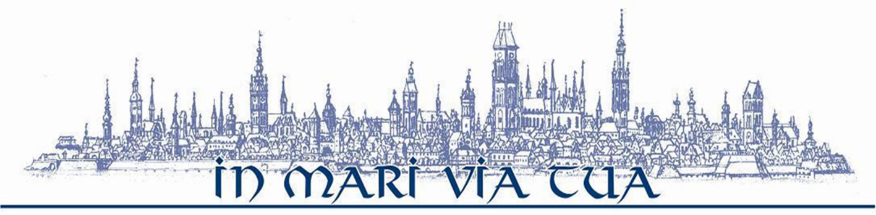 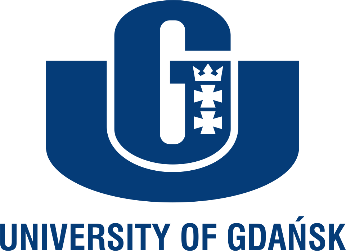 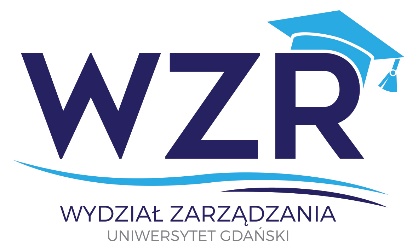 Trade-off between contribution and benefit variability in a hybrid pension scheme
Social Security Systems in the Light of Demographic,
 Economic and Technological Challenges
Poznan 2019
Anna Gierusz, University of Gdansk, anna.gierusz@ug.edu.pl
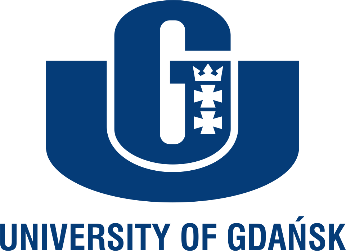 Hybrid pension schemes
Reduction of employer contribution variability vs DB scheme
Reduction of member benefit variability vs DC scheme

Conditional contribution pension scheme:
Target benefit set
Contribution recalculated every year based on actual experience
Maximum variability of employer contribution set (K)
If actual contribution exceeds this maximum benefit is adjusted
Poznan, 19-20 September
2
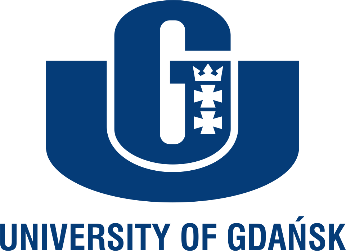 Assumptions
Contribution rate 11.8% (5.9% member and employer each)
Poznan, 19-20 September
3
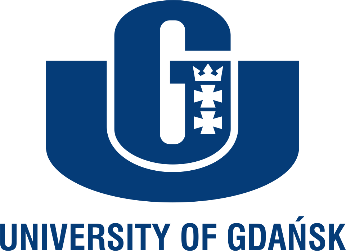 Selected scenarios – employer contribution
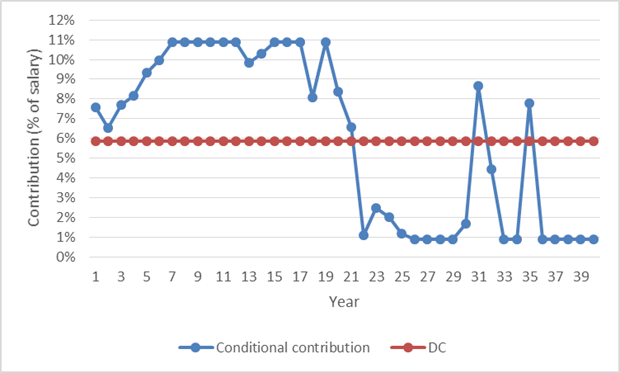 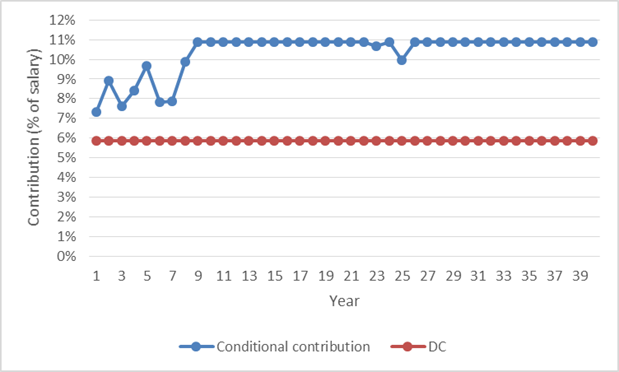 Average variability of employer contribution: 4%
Replacement rate achieved: 0.38
Replacement rate in DC scheme: 0.35
Average variability of employer contribution: 4.5%
Replacement rate achieved: 0.17
Replacement rate in DC scheme: 0.12
Poznan, 19-20 September
4
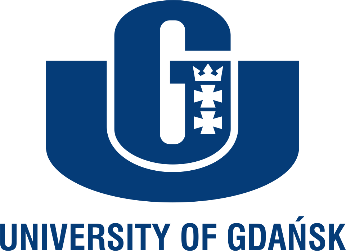 Results – DC scheme
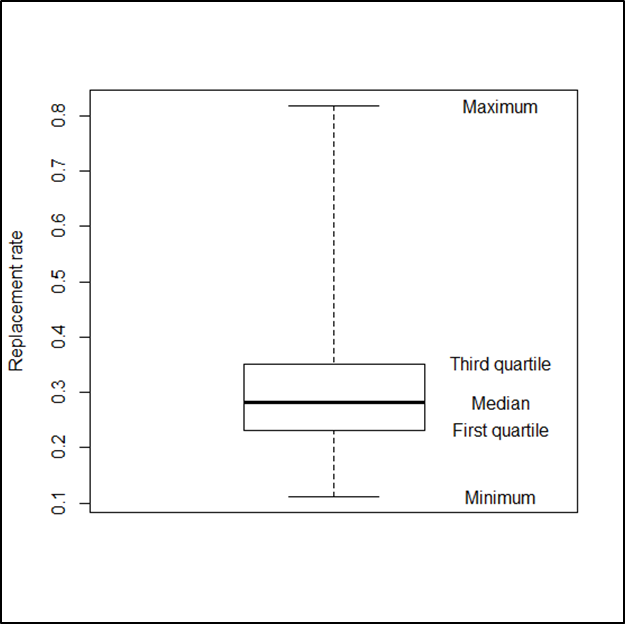 Poznan, 19-20 September
5
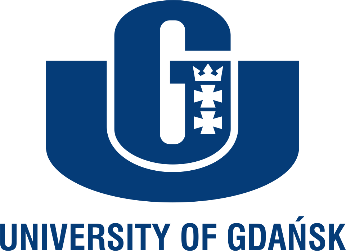 Results – Conditional contribution scheme
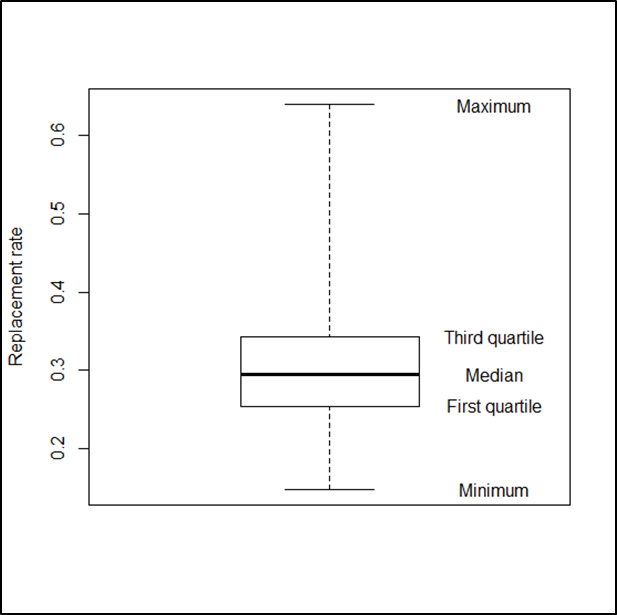 K = 5%
Poznan, 19-20 September
6
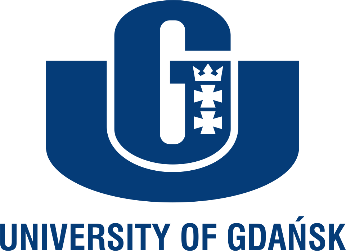 Analysis of sensitivity
Poznan, 19-20 September
7
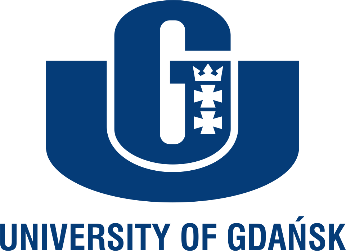 Comparison with other hybrid schemes
Poznan, 19-20 September
8
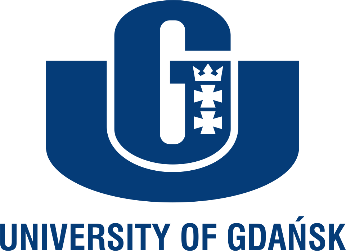 Conclusions
Introducing risk sharing decreases variability of member’s benefit:  standard deviation of replacement rate decreases from 0.1 in a DC scheme to 0.07 in a conditional contribution scheme (K = 5%).

Changing the value of K by one percentage point changes:
average difference in employer’s contribution and set DC contribution by about 0.4 percentage points,
standard deviation of member’s replacement rate by 0.004 of final salary.
Poznan, 19-20 September
9